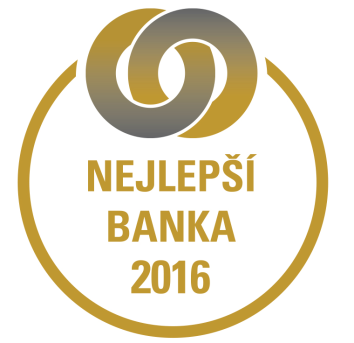 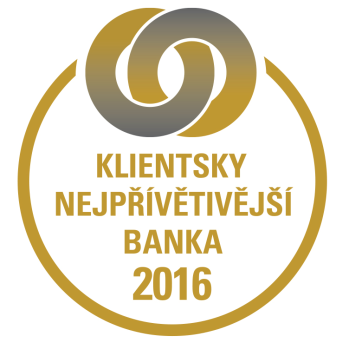 Index Exportu: Růst na 2letém maximu
Helena Horská, hlavní ekonomka Raiffeisenbank a.s.
helena.horska@rb.cz
Český vývoz ve 4Q 2017
Český export za prvních 8 měsíců roku překonal loňská i předloňská tempa růstu (národní metodika) v souladu s prognózou IE
Indexu Exportu: export bude růst i po zbytek roku => nejrychlejší tempo růstu po dvou letech
Tempo růstu vývozu o něco nižší než v 1H 2017 mimo jiné z důvodu nedostatku pracovníků na českém trhu práce
Naopak oživující se evropský trh bude dál zásobovat české firmy dostatkem zakázek (viz vysoké hodnoty PMI a IFO indexu)
Posilování koruny, vůči kterému je mnoho exportních firem zajištěno, zatím růstu vývozu příliš nebrání
Zdroj: Výpočet Raiffeisenbank ve spolupráci s Asociací Exportérů, Data k 12. 10. 2017.
Pozn.: Údaje do srpna 2017 odpovídají zveřejněné statistice národního vývozu ČSÚ, od září 2017 prognóza IE.
2
Čtvrtletní průzkum mezi exportéry
Jak hodnotíte současnou úroveň exportu Vaší společnosti ve srovnání s obdobím před 3 měsíci? (škála 0-100)
Jaký očekáváte vývoj exportu Vaší společnosti za následující 3 měsíce ve srovnání s dneškem? (škála 0-100)
0                                                                           50                                                                         100
Pozn.: hodnota pod 50 značí zhoršení, hodnota nad 50 zlepšení, úroveň 50 bodů signalizuje stabilitu)
Aktuální situace




Výhled na tři měsíce
3
Anketa – Výhled na korunu
Jaký očekáváte kurz koruny vůči euru (EUR/CZK) na konci roku 2017 a na konci června 2018?
64 % respondentů očekává kurz EUR/CZK na konci 2017 mezi 25,50 – a 25,99 stejně jako Raiffeisenbank a.s.
Více než polovina respondentů (66 %) předpovídá korunu v polovině 2018 na stejné nebo jen mírně silnější hodnotě, než je nyní, na rozdíl od Raiffeisenbank, která očekává kurz koruny silnější, a to v rozmezí 25,00-25,49 za euro
Zdroj: Anketa Raiffeisenbank a.s. a Asociace Exportérů mezi exportéry, data sbírána mezi 20. 9. – 4. 10. 2017. Na anketní otázky odpovědělo 50 osob.
4
Důležité upozornění
Upozornění
Všechny názory, prognózy a informace, včetně investičních doporučení a obchodní idejí, a jakékoliv ostatní údaje obsažené v tomto dokumentu jsou pouze informativní, nezávazné a představují názor Raiffeisenbank a.s. („RB“). Tento dokument nepředstavuje nabídku nákupu nebo prodeje jakéhokoli finančního aktiva nebo jiného finančního instrumentu. Dokument je určen výhradně pro potřeby adresáta a nesmí být kopírován a rozšiřován třetím osobám. RB doporučuje před učiněním jakéhokoli investičního rozhodnutí získání podrobných informací o zamýšlené investici nebo obchodu. RB vypracovala tento dokument s nejvyšší odbornou péčí a v dobré víře, avšak neručí za správnost jeho obsahu ani za jeho úplnost nebo přesnost. RB a RBI obecně zakazuje svým analytikům a osobám reportujícím analytikům být angažován v cenných papírech či jiných finančních instrumentech jakékoliv společnosti, kterou analytik pokrývá, pokud nabytí těchto finančních nástrojů nebylo předem projednáno s oddělením Compliance RB nebo RBI. RB nenese žádnou odpovědnost za jakékoliv škody nebo ušlý zisk způsobené jakýmkoliv třetím osobám použitím informací a údajů obsažených v tomto dokumentu. Investiční doporučení vytvářená týmem Ekonomický výzkum a jeho pracovníky, jakož i modelová portfolia, obchodní ideje, názory a prognózy jsou pouze obecné a určené pro veřejnost a nikoli individualizované ani určené pro konkrétní osoby v konkrétní finanční situaci a nejsou tedy službou investičního poradenství ve smyslu zákona č. 256/2004 Sb., o podnikání na kapitálovém trhu, ve znění pozdějších předpisů. Tento dokument není určen pro retailové investory podle pravidel dohledových orgánů Spojeného království a neměl by jim být rozšiřován. Dokument nesmí být rozšiřován nebo distribuován do USA nebo Kanady nebo jejich teritorií; rovněž nesmí být distribuován občanům USA a Kanady. Úplnou informaci dle vyhlášky č. 114/2006 Sb., o poctivé prezentaci investičních doporučení, naleznete na webové stránce Raiffeisenbank a.s. v sekci Analýzy – Disclaimer, viz https://investice.rb.cz/fileadmin/files/disclaimer_RBroker.pdf. Dohledovým orgánem pro Raiffeisenbank a.s. je Česká národní banka, Na Příkopě 28, Praha 1.
Data k 2. říjnu 2017 
Autor: Helena Horská, hlavní ekonomka Raiffeisenbank a.s., helena.horska@rb.cz
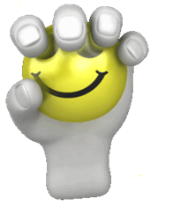 5